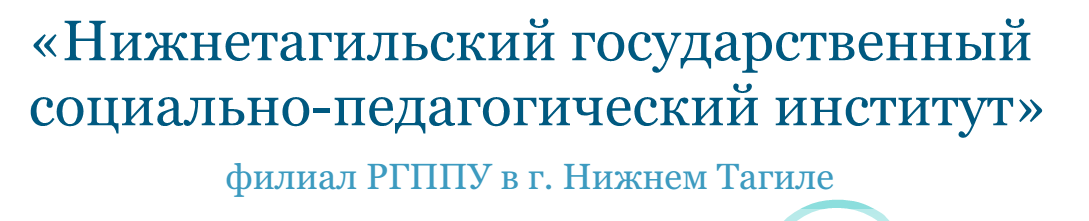 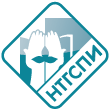 ИЗМЕНЕНИЕ 
СРОКОВ и СПОСОБОВ ПОДАЧИ ДОКУМЕНТОВ
В ПРИЕМНУЮ КОМИССИЮ
www.ntspi.ru
Приказ Министерства науки и высшего образования Российской Федерации от 03.04.2020г. №547 
«Об особенностях приема на обучение по образовательным программам высшего образования - программам бакалавриата, программам специалитета, программам магистратуры, программам подготовки научно-педагогических кадров в аспирантуре на 2020/21 учебный год»
С 20 ИЮНЯ начинается прием документов
Срок завершения приема документов на программы БАКАЛАВРИАТА, ОЧНАЯ форма обучения 
(для лиц, поступающих по внутренним экзаменам: инвалиды, иностранные граждане, а также абитуриенты, имеющие диплом СПО или поступающие на программы Факультета спорта и безопасности жизнедеятельности, Факультета художественного образования, Факультета филологии и массовых коммуникация – Русский язык и литература)
Официальный день объявления результатов последнего ЕГЭ
9 
календарный день
23 
календарный день
24 
календарный день
29 
календарный день
32 календарный день
34 календарный день
37 календарный день
Последний день приема заявлений о приеме
Завершение вступитель-ных испытаний
Размеще-ние конкурсных списков поступа-ющих на сайте института
Последний день приема заявлений о согласии на зачисление в I этапе
Приказ о зачислении
 I этап
Последний день приема заявлений о согласии на зачисление во II этапе
Приказ о зачислении
 II этап
ВСТУПИТЕЛЬНЫЕ ИСПЫТАНИЯ БУДУТ СДАВАТЬСЯ В ДИСТАНЦИОННОЙ ФОРМЕ!
Срок завершения приема документов 
на программы БАКАЛАВРИАТА, 
ОЧНАЯ форма обучения 
(для лиц, поступающих по только по результатам ЕГЭ)
Официальный день объявления результатов последнего ЕГЭ
23 
календарный день
24 
календарный день
29 
календарный день
32 
календарный день
34 
календарный день
37 
календарный день
Последний день приема заявлений о приеме
Размещение конкурсных списков поступа-ющих на сайте института
Последний день приема заявлений о согласии на зачисление  в I этапе
Приказ о зачислении 
I этап
Последний день приема заявлений о согласии на зачисление во II этапе
Приказ о зачислении 
II этап
ВСТУПИТЕЛЬНЫЕ ИСПЫТАНИЯ БУДУТ СДАВАТЬСЯ В ДИСТАНЦИОННОЙ ФОРМЕ!
Срок завершения приема документов на программы БАКАЛАВРИАТА,
 ЗАОЧНАЯ форма обучения
Официальный день объявления результатов последнего ЕГЭ
Не ранее 23 
календарного дня
30
календарный день
31 
календарный день
34 календарный день
37 календарный день
Последний день приема заявлений о приеме
Завершение вступитель-ных испытаний
Размещение конкурсных списков поступа-ющих на сайте института
Последний день приема заявлений о согласии на зачисление
Приказ о зачислении
ВСТУПИТЕЛЬНЫЕ ИСПЫТАНИЯ БУДУТ СДАВАТЬСЯ В ДИСТАНЦИОННОЙ ФОРМЕ!
Срок завершения приема документов на программы МАГИСТРАТУРЫ, 
очная и заочная формы обучения
Официальный день объявления результатов последнего ЕГЭ
Не ранее 23 
календарного дня
30
календарный день
31 
календарный день
34 календарный день
37 календарный день
Последний день приема заявлений о приеме
Завершение вступитель-ных испытаний
Размещение конкурсных списков поступа-ющих на сайте института
Последний день приема заявлений о согласии на зачисление
Приказ о зачислении
ВСТУПИТЕЛЬНЫЕ ИСПЫТАНИЯ БУДУТ СДАВАТЬСЯ В ДИСТАНЦИОННОЙ ФОРМЕ!
Перечень документов:
 паспорт
 документ об образовании
медицинская справка
 документ, подтверждающий льготы
 договор на целевое обучение
Предоставляются только сканы документов!
в электронной форме посредством электронной информационной системы организации
ГОСУСЛУГИ
Только 2 способа подачи документов!!!
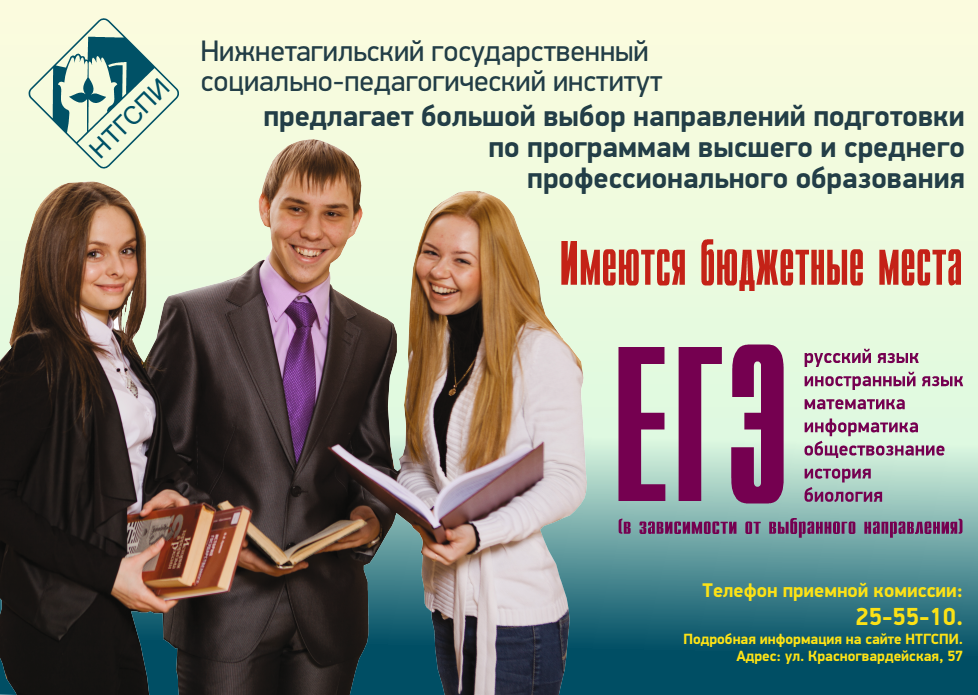 8 906 802 55 59
E-mail: ntgspi@yandex.ru